Tři pravidla pro úspěšné použití samoadaptivního krytí ENLUXTRA
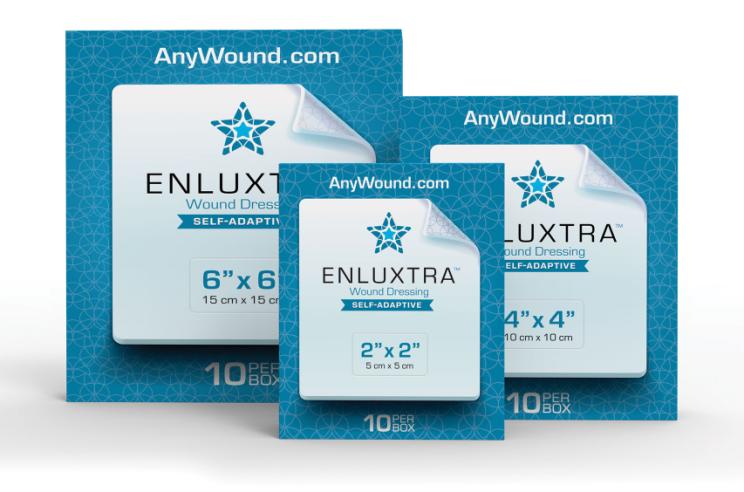 Pravidlo č.1 – Vždy zvolte dostatečně velké krytí
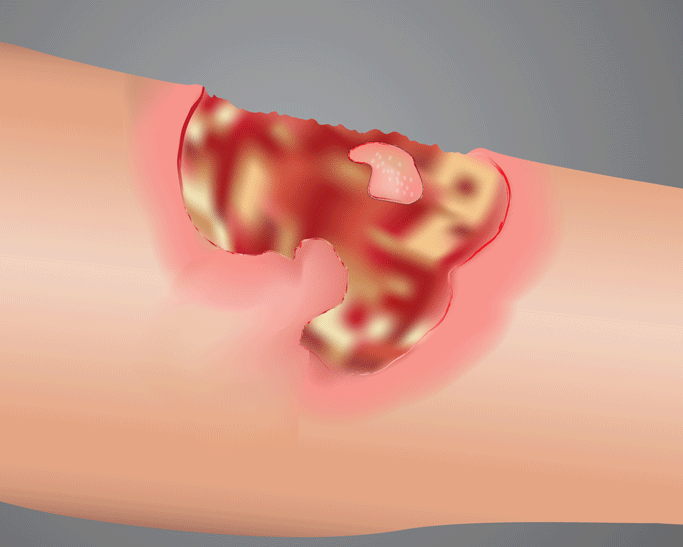 Neupravujte krytí podle tvaru rány
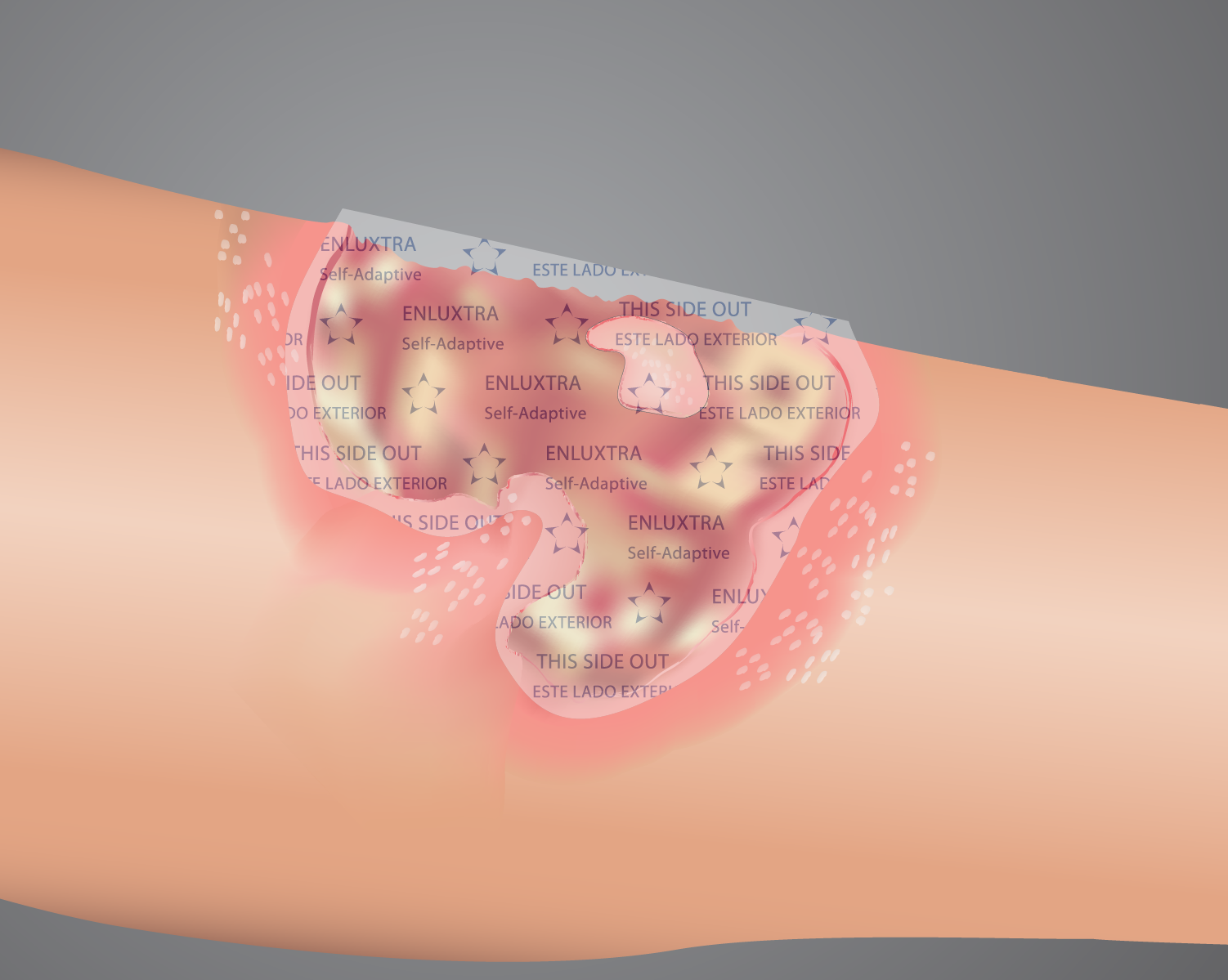 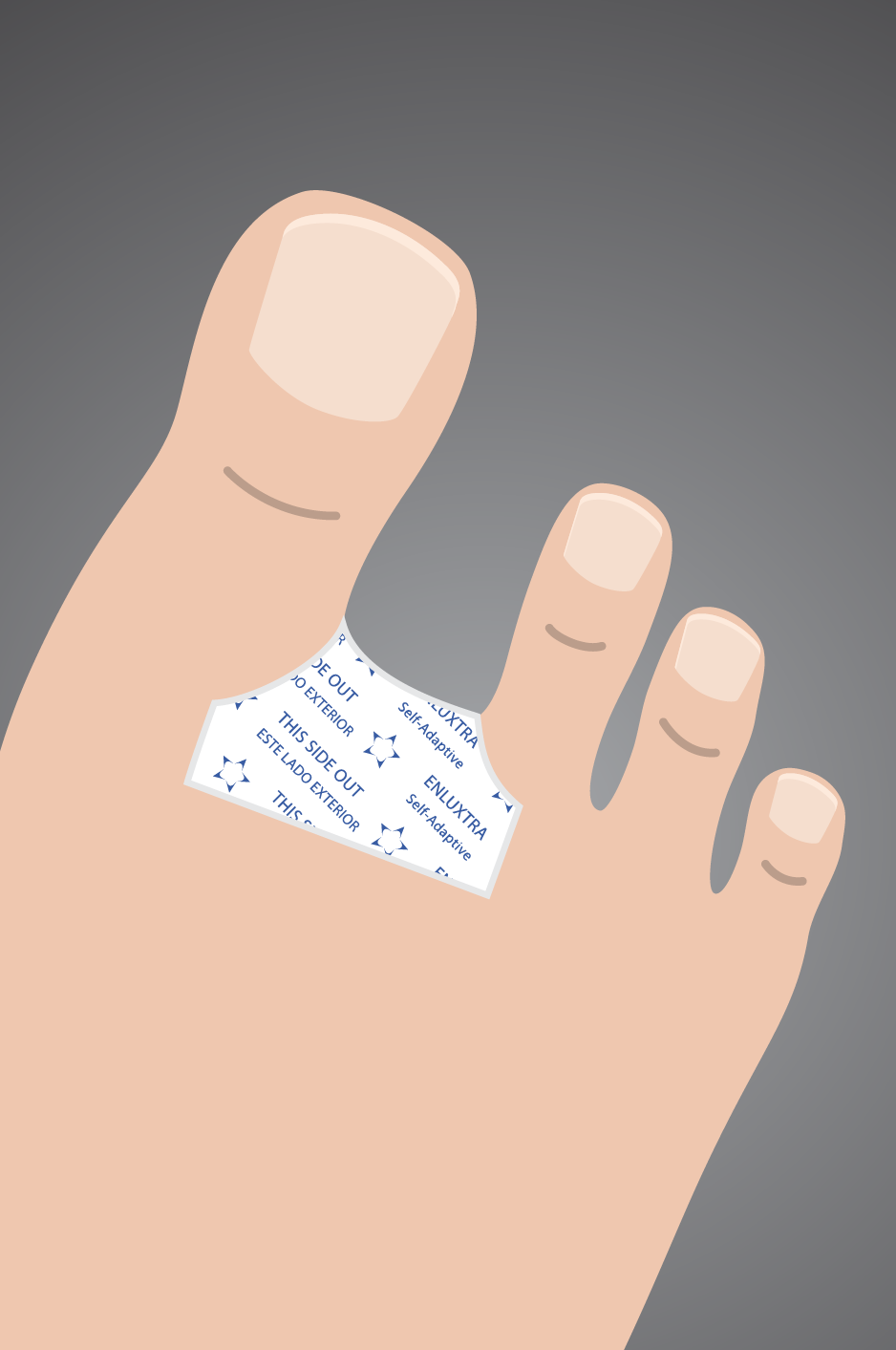 Zastřihujte pouze v případě, že se rána nachází na těžce dostupném místě
Pravidlo č.2 – Zajistěte těsný kontakt rány s materiálem samoadaptivního krytí
Mezi krytím a ránou nesmí být žádná mezera.
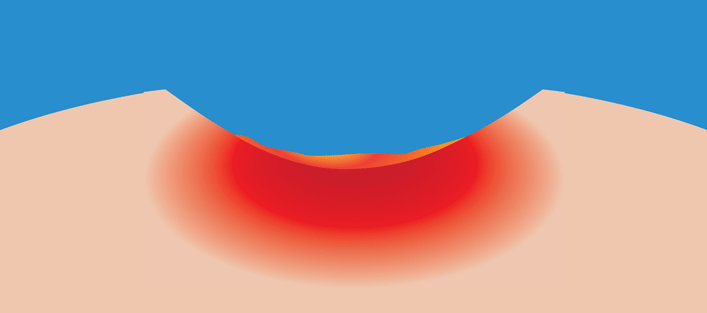 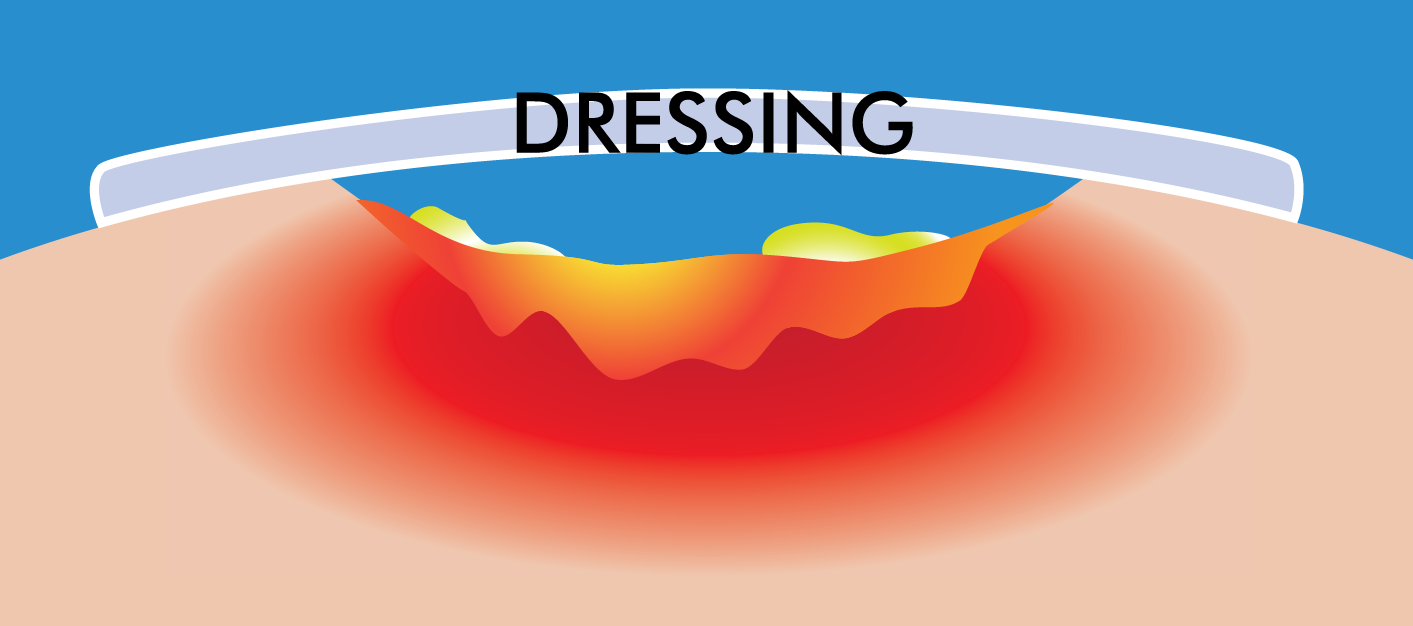 Exsudát nemůže být absorbován
Formace vlhké nekrotické
 tkáně
Lůžko rány musí být v těsném kontaktu s ránou
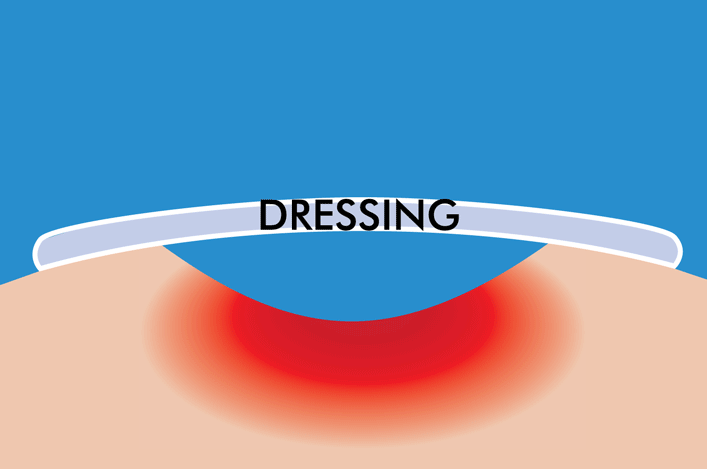 U hlubokých ran je nutné využít výplňový materiál
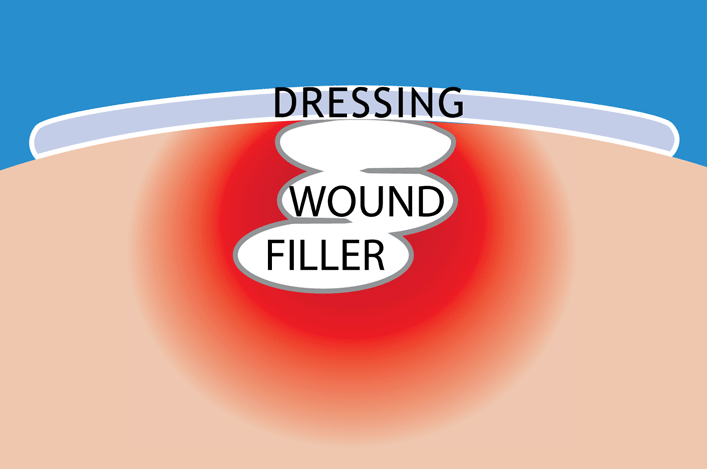 Vždy se ujistěte, že se rána dotýká buď přímo lůžka rány, a nebo výplňového materiálu
Nepoužívejte výplňové materiály, které se smršťují
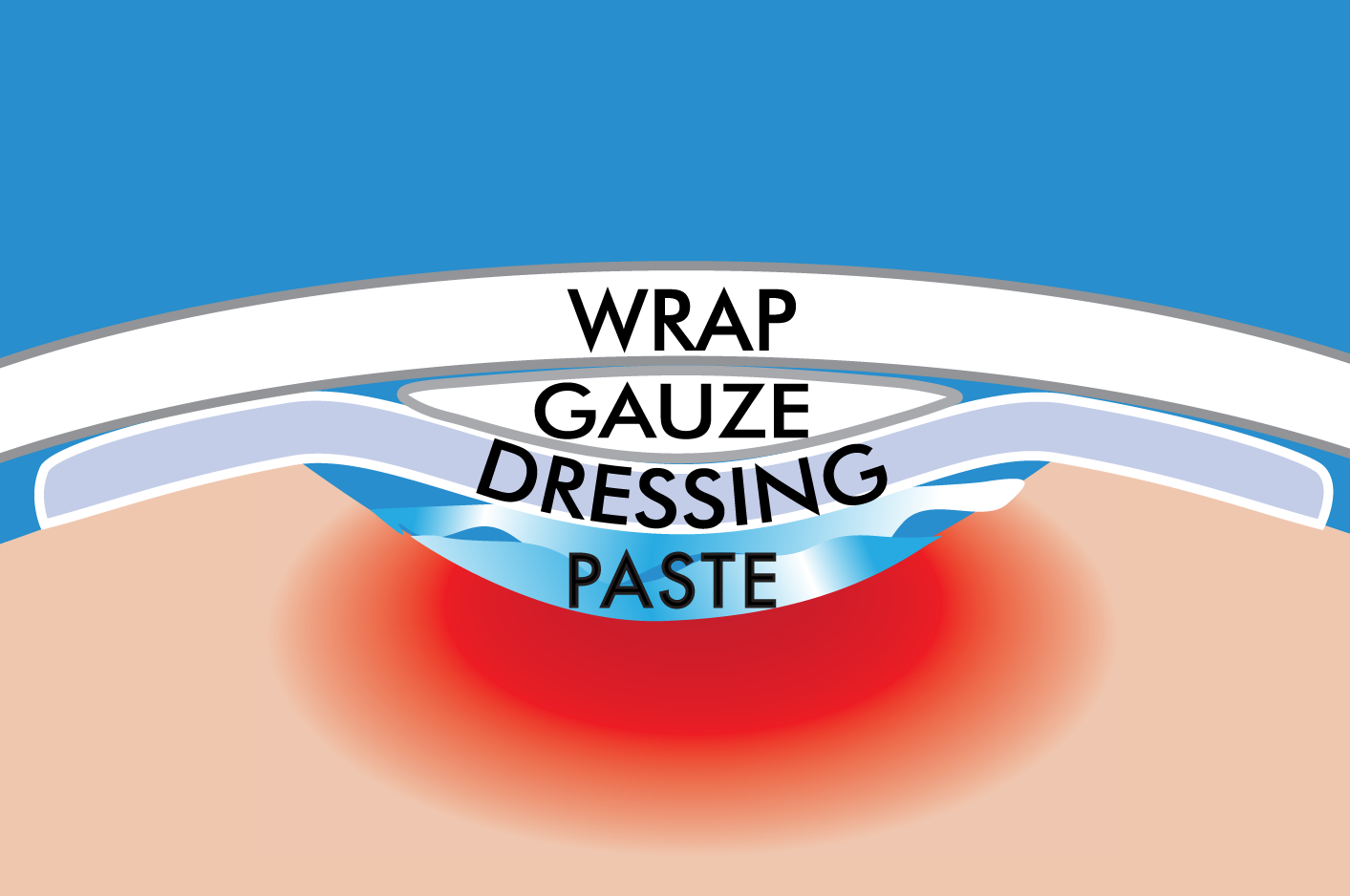 Nepoužívejte husté, viskózní pasty
Pravidlo č.3 – První obvaz vyměňte po 2-3 dnech
Povrch krytí se může ucpávat polotuhými částicemi, které vznikají během autolytického debridementu nekrotické tkáně
Dobu mezi výměnami obvazů je možné prodloužit až když je odstraněna většina nekrotické tkáně
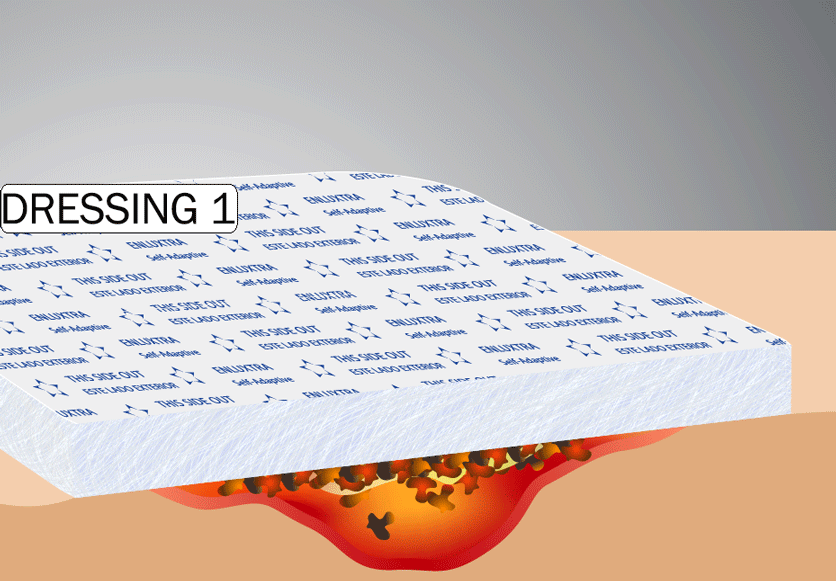 Obvaz je nutné vyměnit dříve než exsudát dosáhne okraje krytí
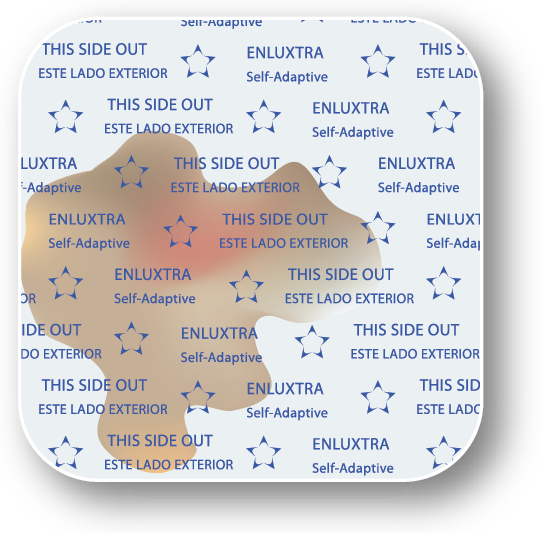 Tři pravidla pro úspěšné použití
Vždy volte VĚTŠÍ velikost krytí
Krycí materiál musí být vždy větší než rána, aby zakrýval i tkáň v okolí rány a přesahoval až na neporušenou část tkáně
Zajistěte přímý kontakt s ránou v celém jejím rozsahu
Krycí materiál musí být v přímém kontaktu s ránou po celou dobu léčby
Zpočátku měňte obvaz každé 2-3 dny
Dokud není odstraněno 80% vlhké nekrotické tkáně je doporučená frekvence převazu každé 2-3 dny, poté je možné snížit frekvenci na 1-2 za týden.
www.enluxtra.eu
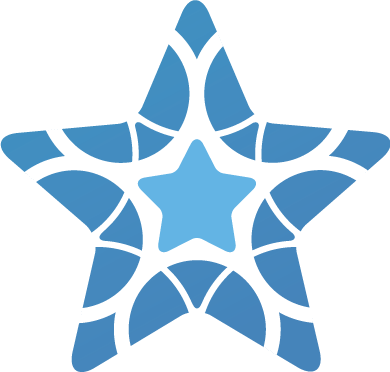 Sledujte nás na Facebooku:
facebook.com/EnluxtraCZ